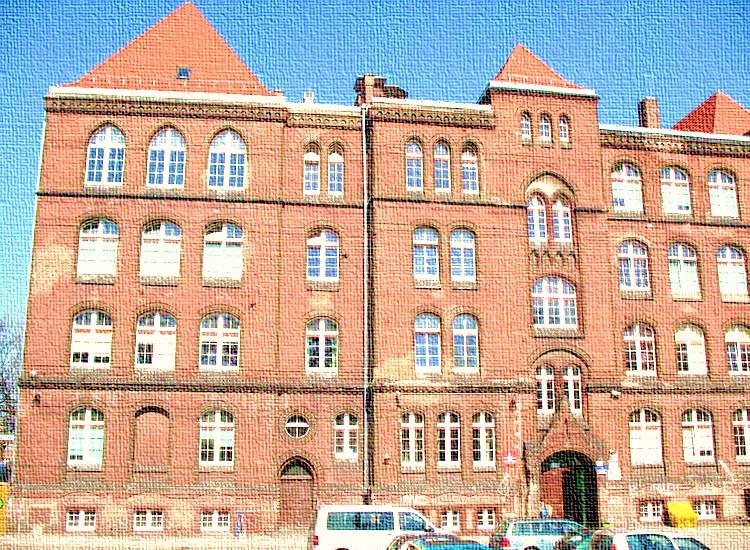 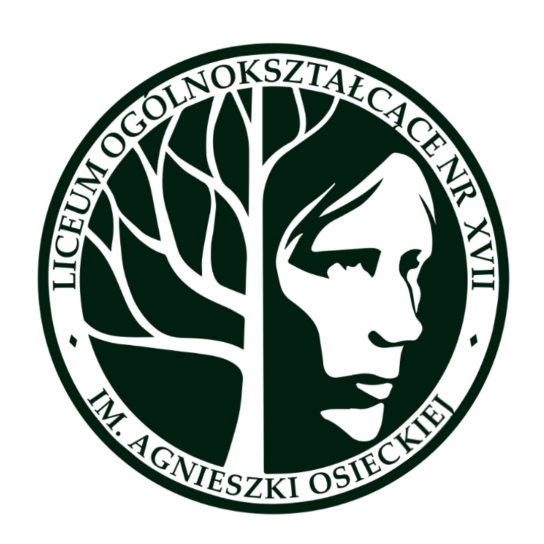 Oferta edukacyjnaLO nr XVII im. A. Osieckiej  we Wrocławiu  na rok szkolny 2020/2021
KL. 1A JĘZYKOWO-BIZNESOWA
Innowacja programowa: język angielski z podstawami języka biznesu i korespondencji handlowej
Przedmioty rozszerzone:
język angielski, wiedza o społeczeństwie, język polski
Języki obce:
j. angielski, j. niemiecki
Przedmioty liczone w rekrutacji:
j. polski, matematyka,
j. obcy obowiązkowy, wos
Projekt WrOpenUp
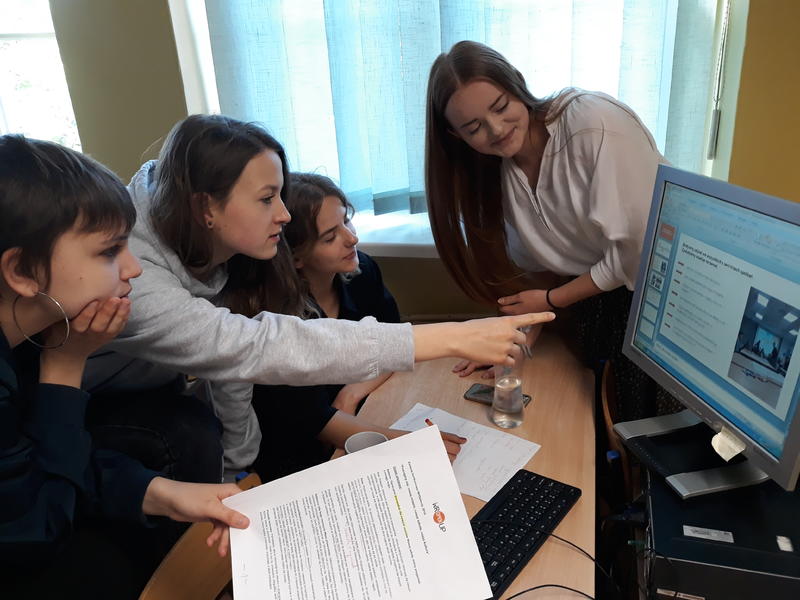 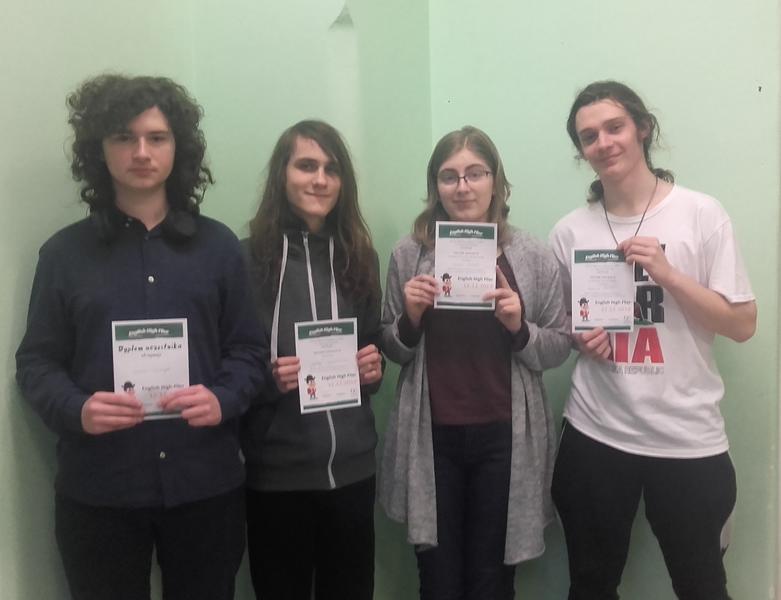 Laureaci Ogólnopolskiego Konkursu Języka Angielskiego English High Flier
Drużyna Destination Imagination
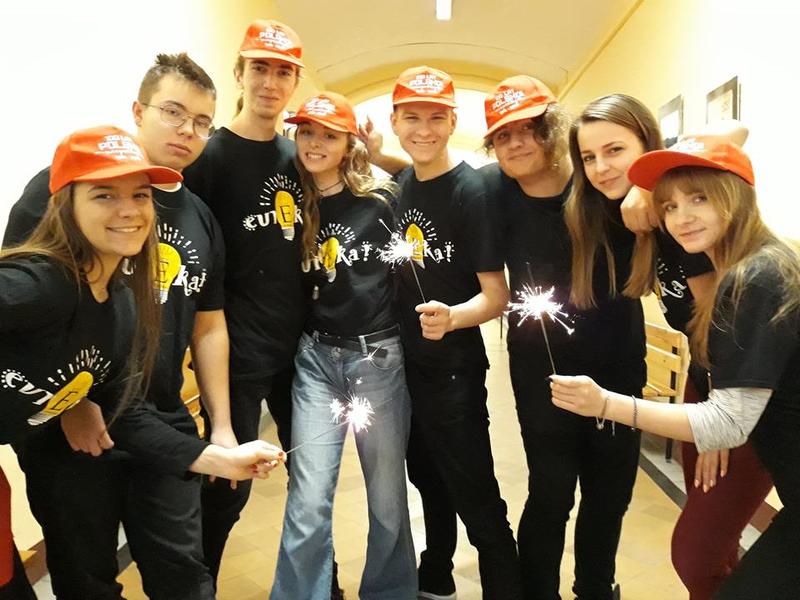 Zajęcia w Dolnośląskiej Szkole Wyższej
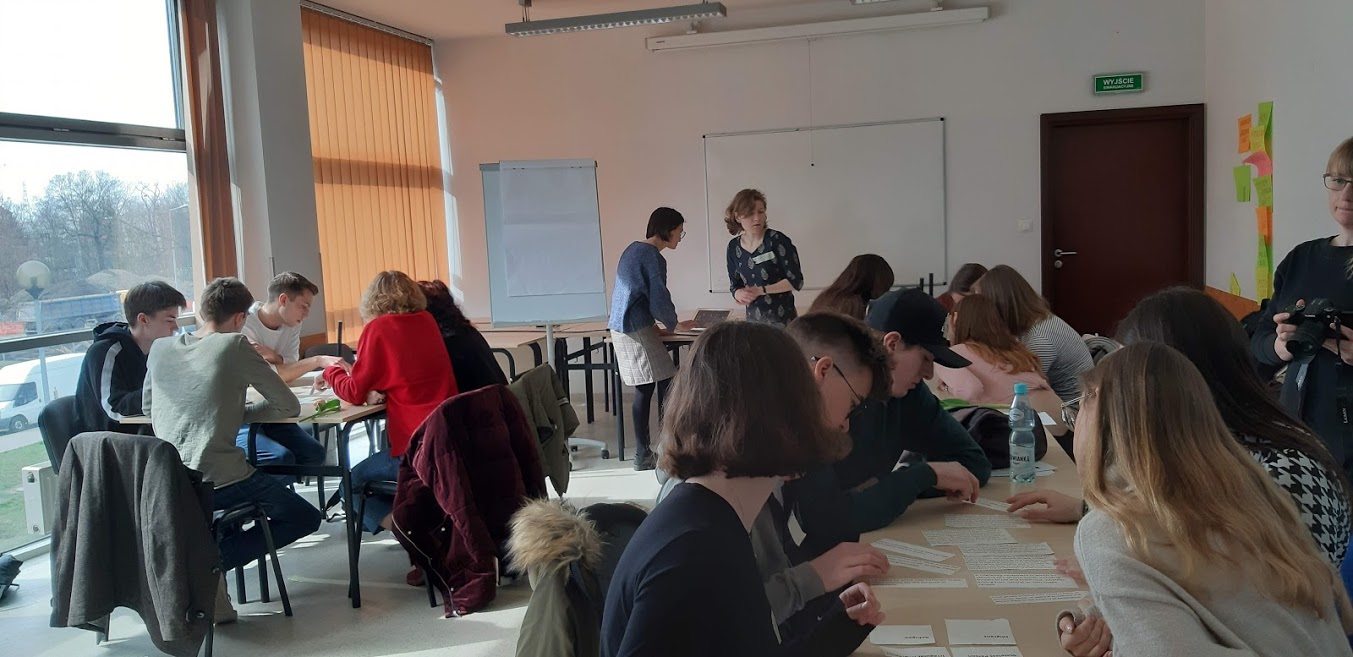 Wizyta w Urzędzie Marszałkowskim
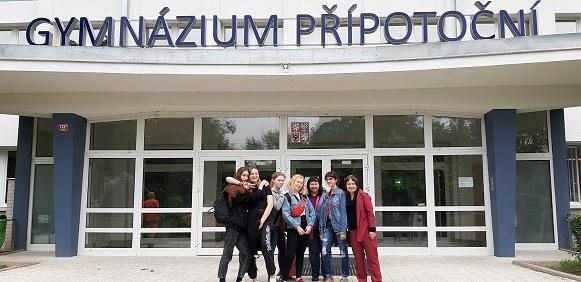 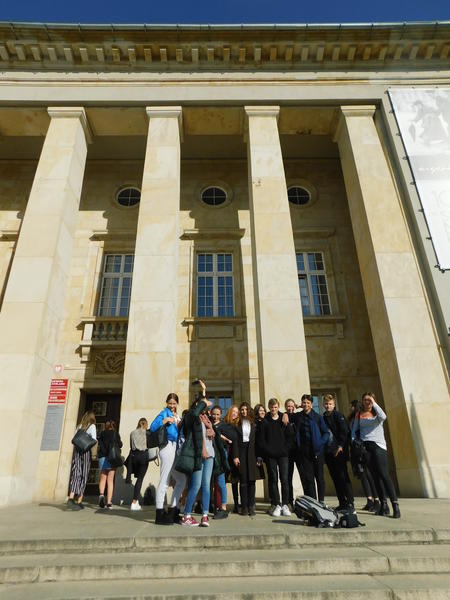 Wymiana polsko-czeska w języku angielskim
KL. 1B JĘZYKOWO-TURYSTYCZNA
Innowacja programowa: język angielski z podstawami języka turystyczno-biznesowego
Przedmioty rozszerzone:
j. angielski, geografia, j. niemiecki
Języki obce:
j. angielski, j. niemiecki
Przedmioty liczone w rekrutacji:
j. polski, matematyka, j. obcy obowiązkowy, geografia
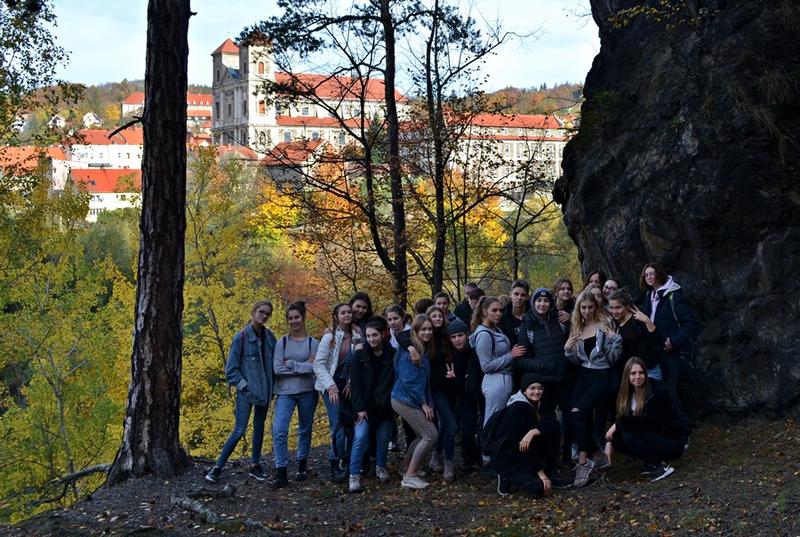 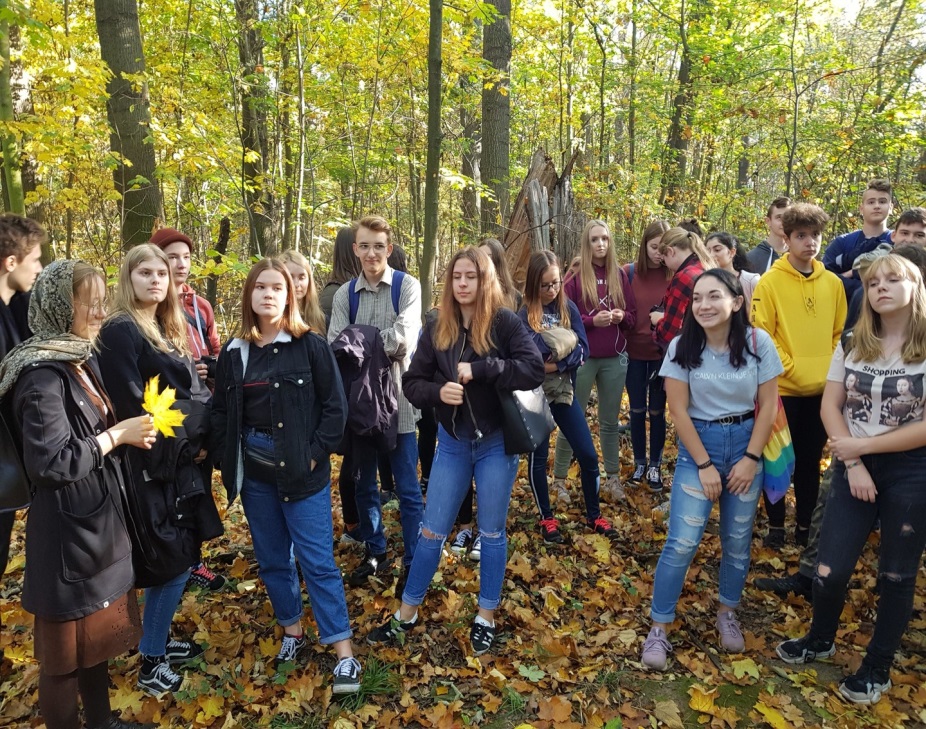 Klasa turystyczna w Górach Bardzkich
Międzynarodowy Dzień Krajobrazu w Lesie Pilczyckim
Lekcja geografii o gospodarce leśnej
Wycieczka edukacyjna
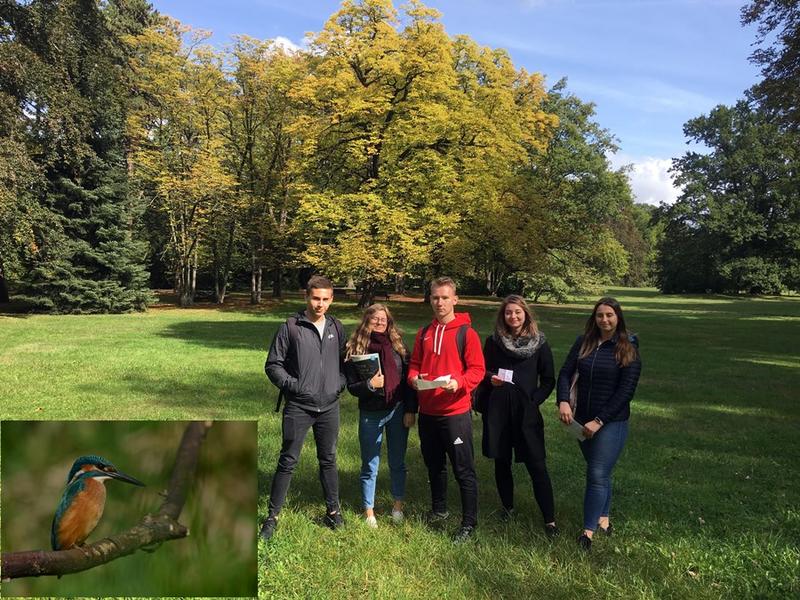 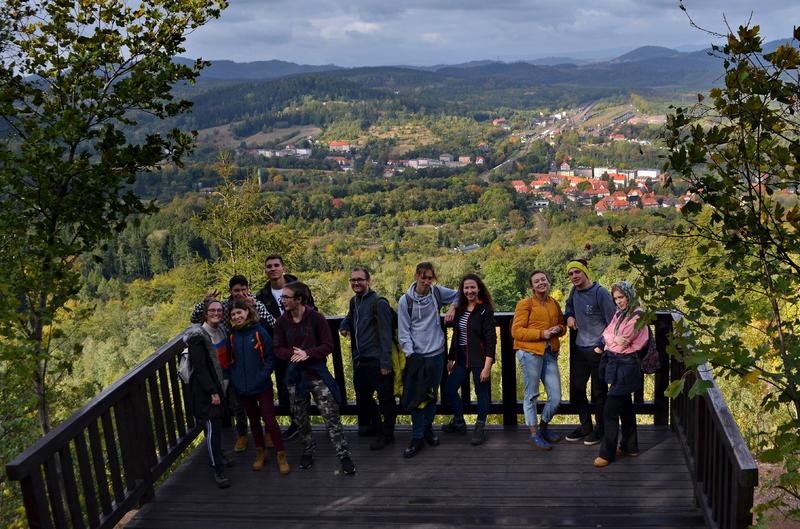 Lekcja geografii w terenie: Na tropie lodowca
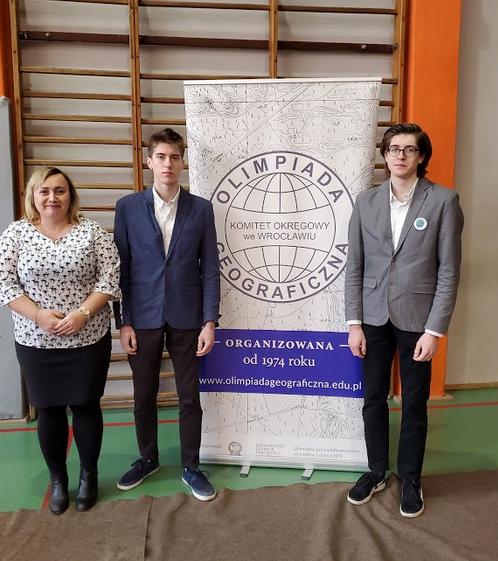 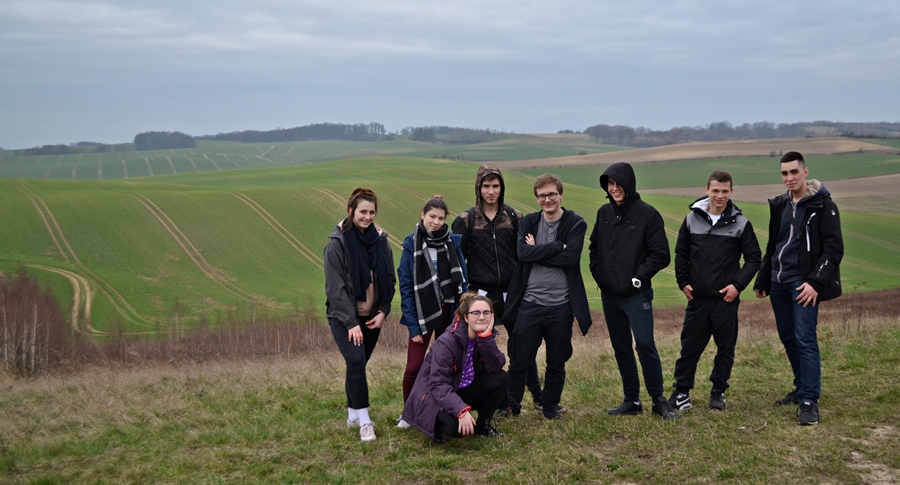 Olimpiada geograficzna
KL. 1C MATEMATYCZNO-FIZYCZNO-INFORMATYCZNA
Przedmioty rozszerzone:
matematyka, informatyka, fizyka
Języki obce:
j. angielski, j. niemiecki
Przedmioty liczone w rekrutacji:
j. polski, matematyka,
j. obcy obowiązkowy,
informatyka
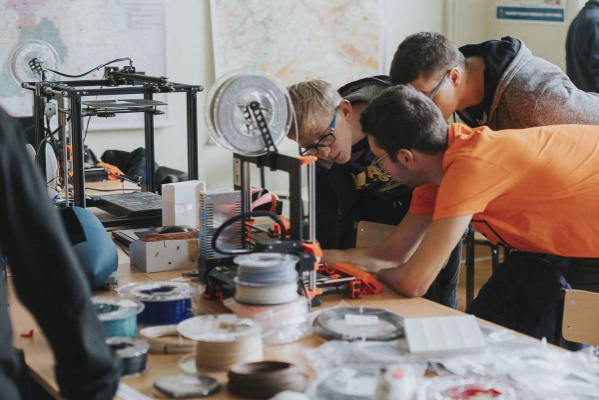 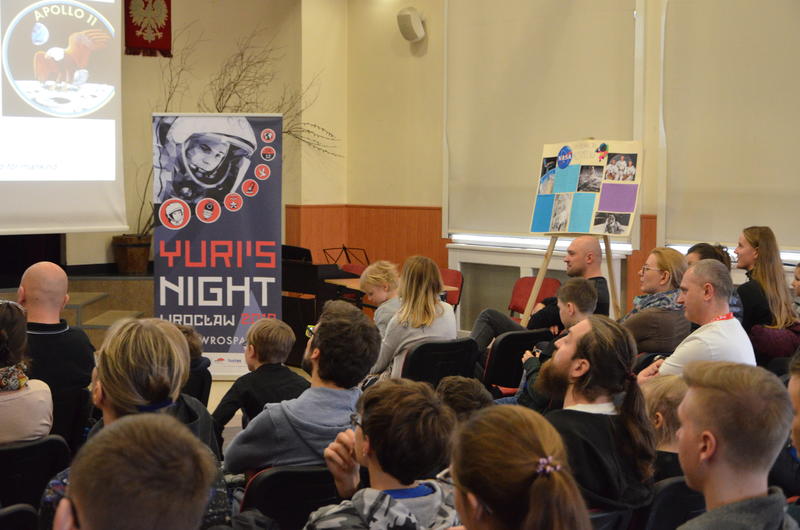 Projekt astronomiczny World Space Week
Impreza edukacyjna Yuri’s Night
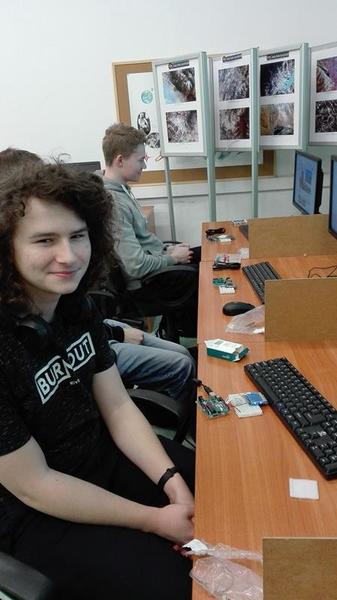 Kurs programowania w języku Python
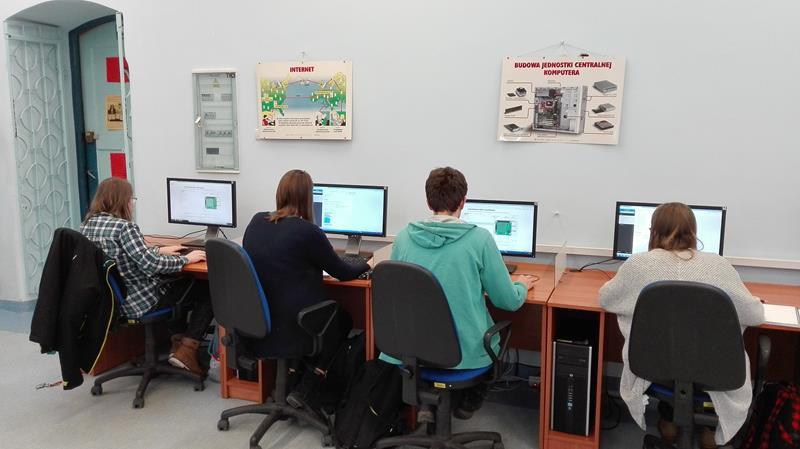 Wycieczka edukacyjna do planetarium ESO Supernova
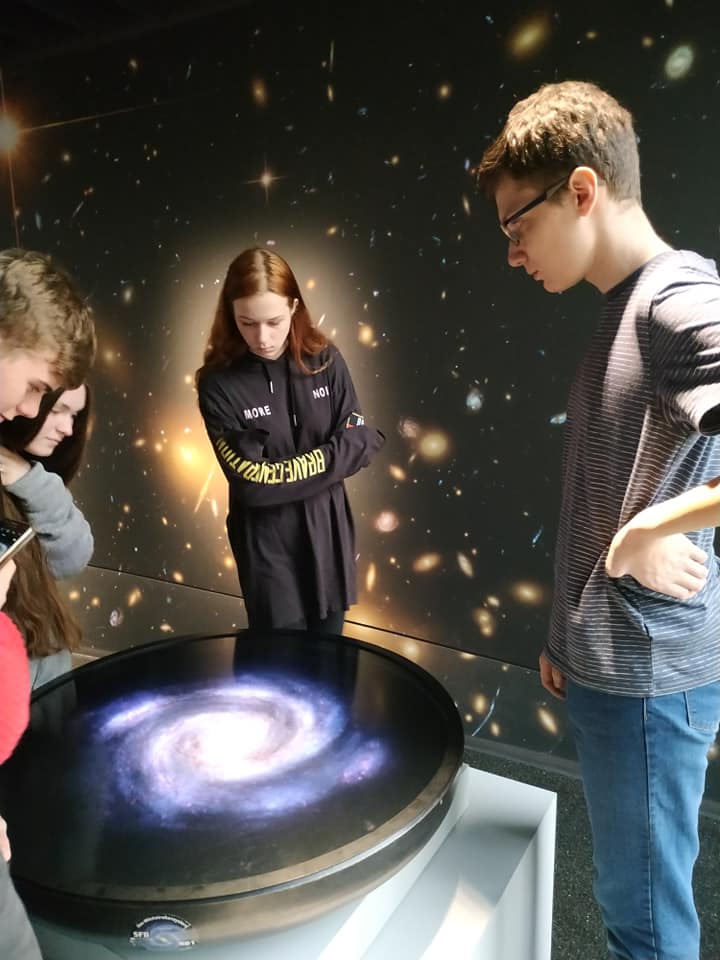 Zajęcia z Arduino
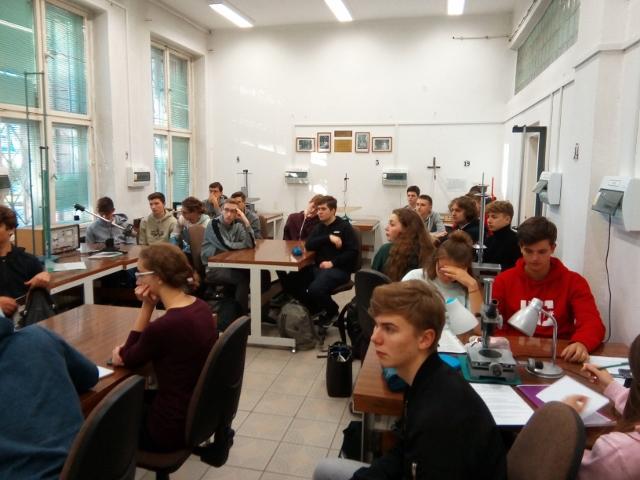 Zajęcia w Instytucie Fizyki Doświadczalnej Uniwersytetu Wrocławskiego
KL. 1D BIOLOGICZNO-CHEMICZNA
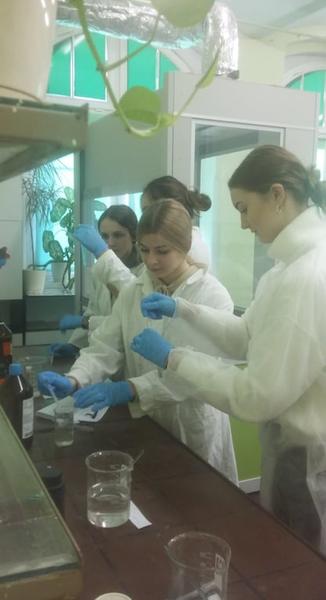 Przedmioty rozszerzone:
biologia, chemia, matematyka
Języki obce:
j. angielski, j. niemiecki
Przedmioty liczone w rekrutacji:
j. polski, matematyka, j. obcy obowiązkowy, biologia
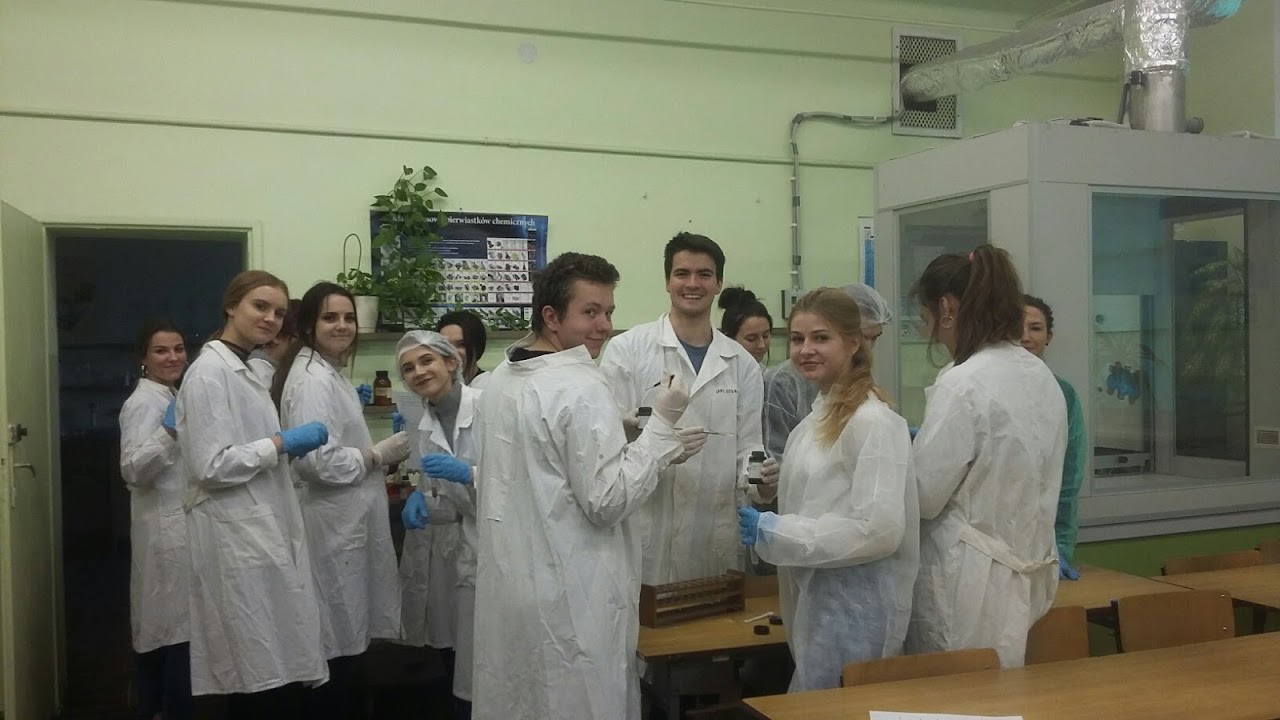 Zajęcia laboratoryjne z chemii
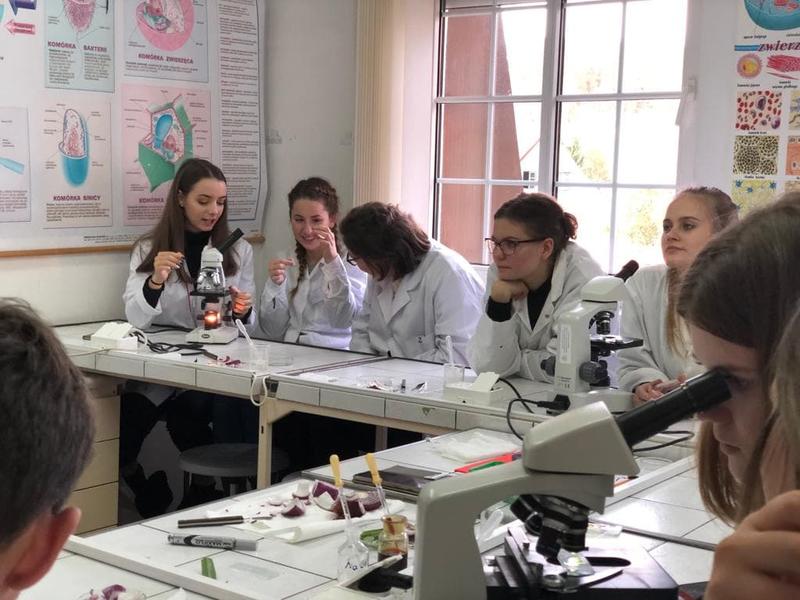 Warsztaty w Muzeum Przyrodniczym
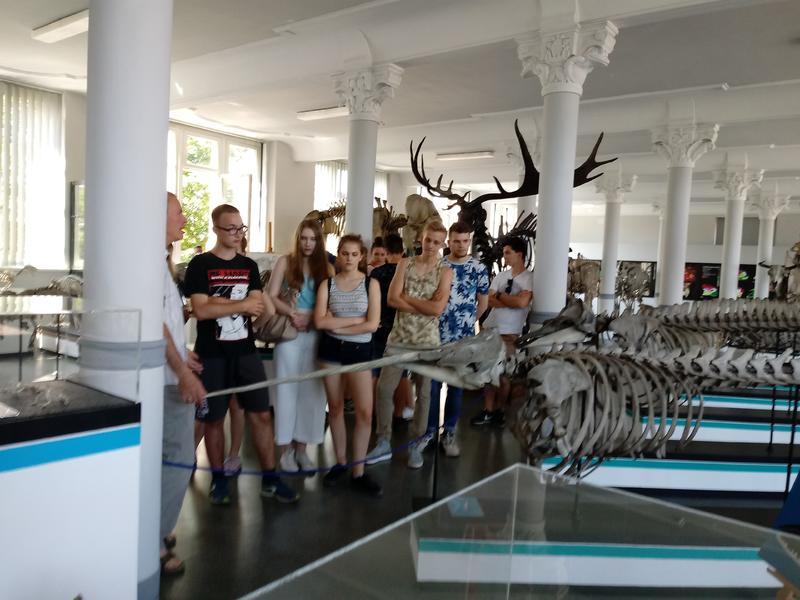 Warsztaty biologiczne w Stacji Ekologicznej „Salamandra” w Myśliborzu
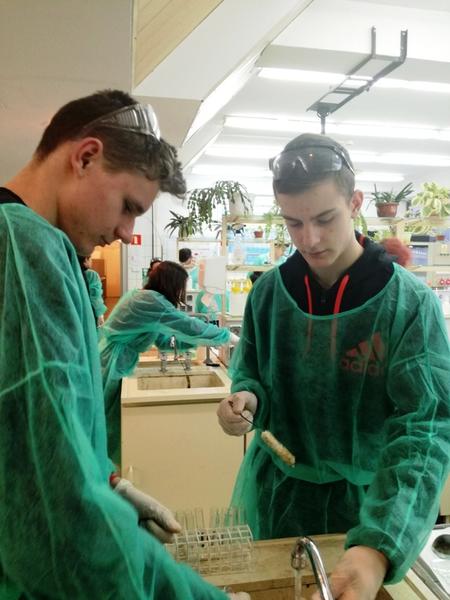 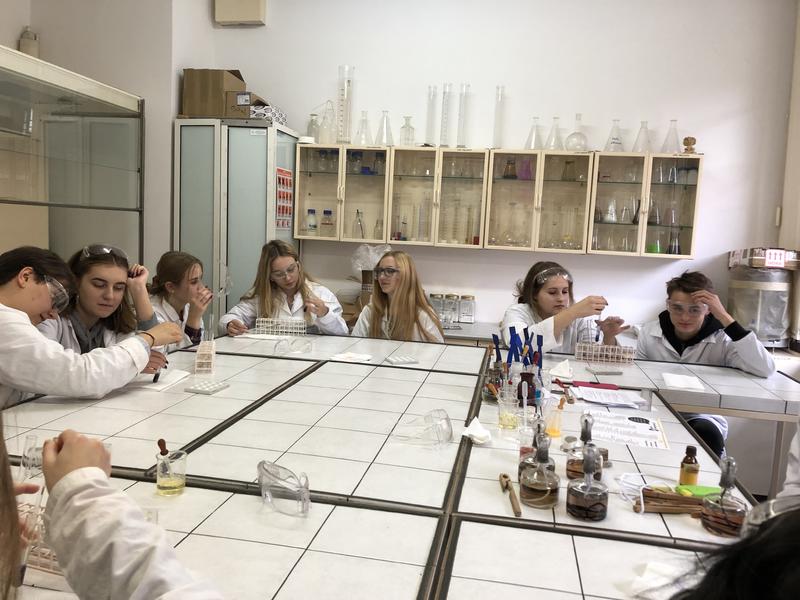 Zajęcia laboratoryjne na Wydziale Chemii Uniwersytetu Wrocławskiego
KL. 1E TEATRALNA
Innowacja programowa: warsztaty teatralne, dykcja, muzyka, historia teatru i dramatu w ramach języka polskiego
Przedmioty rozszerzone:
język polski, język angielski, wiedza o społeczeństwie
Języki obce:
j. angielski, j. niemiecki
Przedmioty liczone w rekrutacji:
j. polski, matematyka, j. obcy obowiązkowy, wos
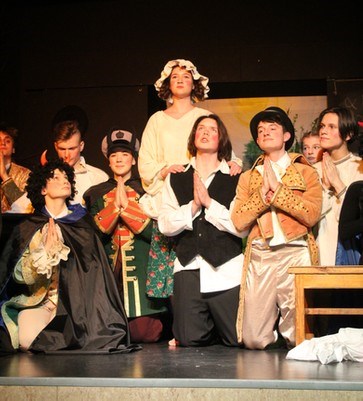 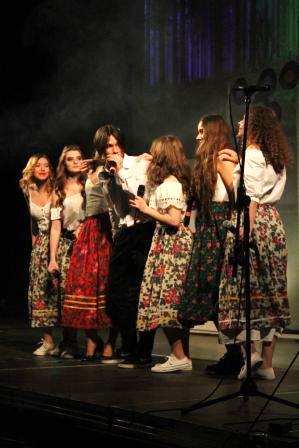 Spektakl Uciechy staropolskie
Koncert A ich piosenki wciąż brzmią…
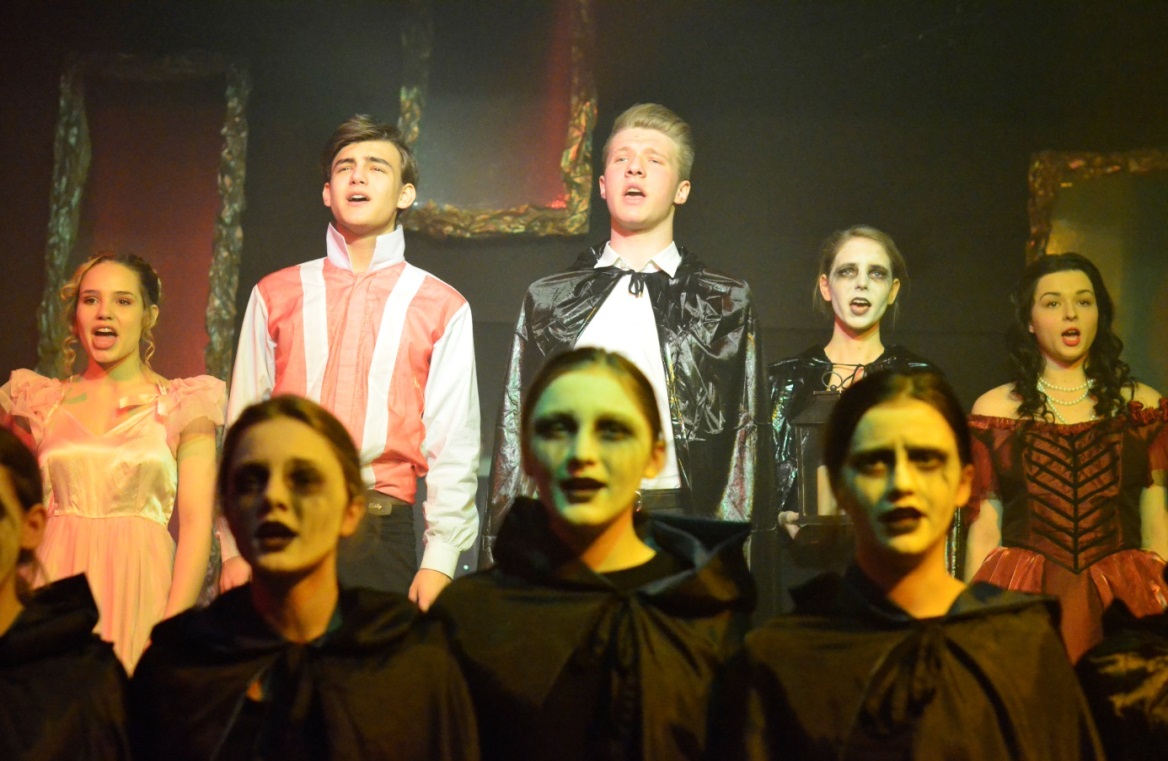 Koncert A źródło wciąż bije…
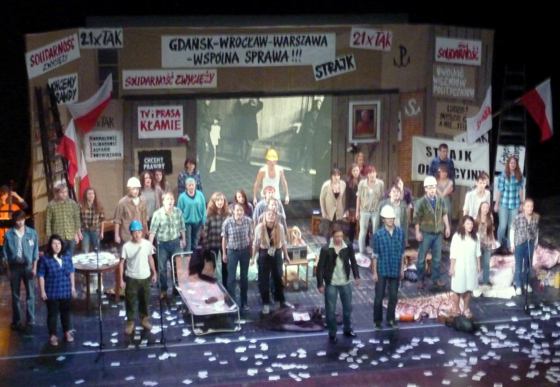 Spektakl Kordian
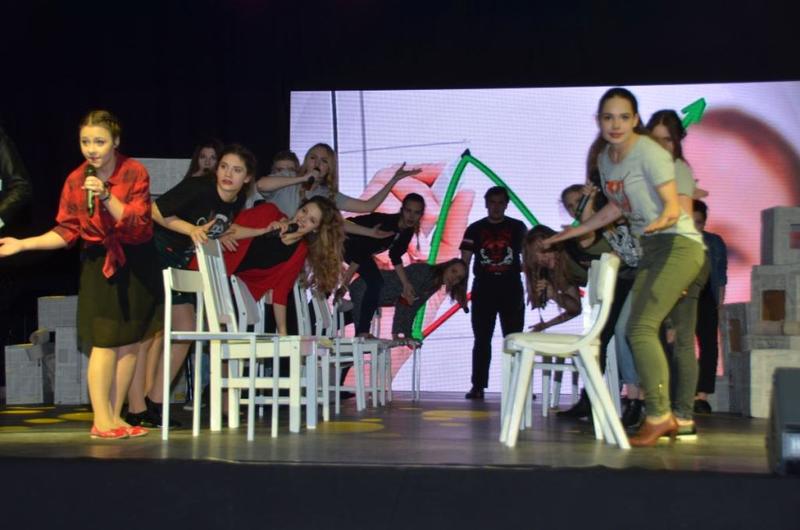 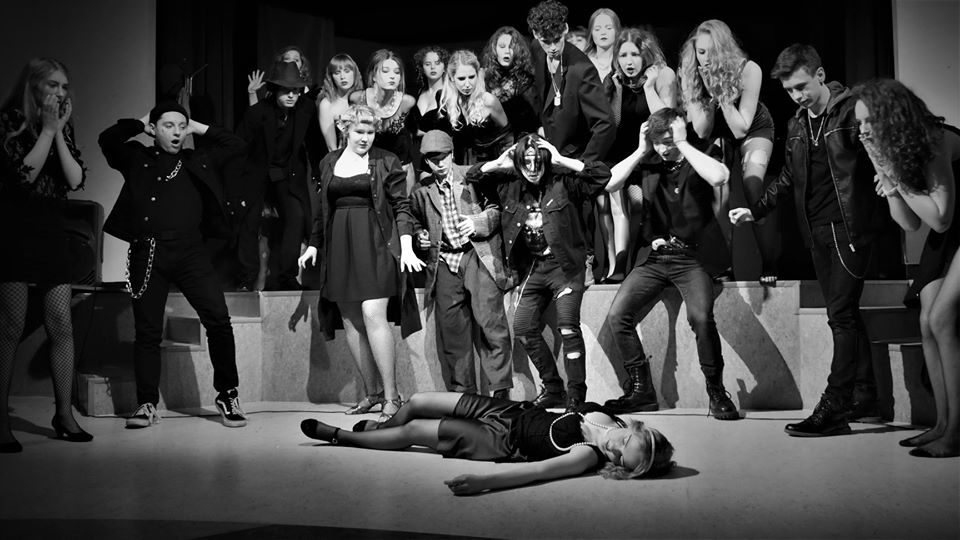 Koncert Co zrobimy z naszą wolnością…
Musical Opera za trzy grosze
Spektakl Uciechy staropolskie
KL. 1F MEDIALNA
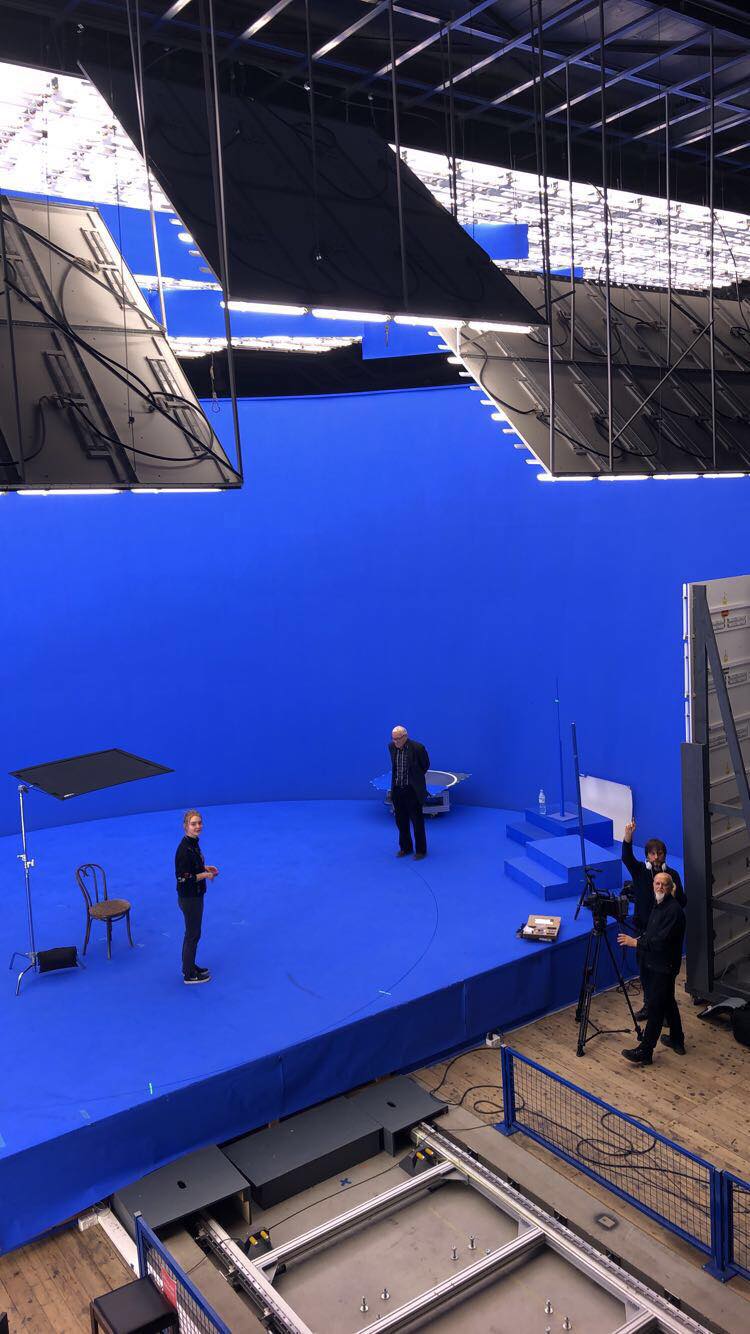 Przedmioty rozszerzone:
język polski, geografia, język angielski
Języki obce:
j. angielski, j. niemiecki
Przedmioty liczone w rekrutacji:
j. polski, matematyka, j. obcy obowiązkowy, geografia
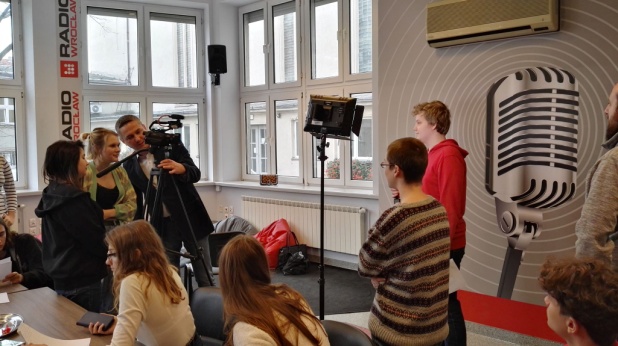 Zajęcia w studiu telewizyjnym
Warsztaty w Radiu Wrocław
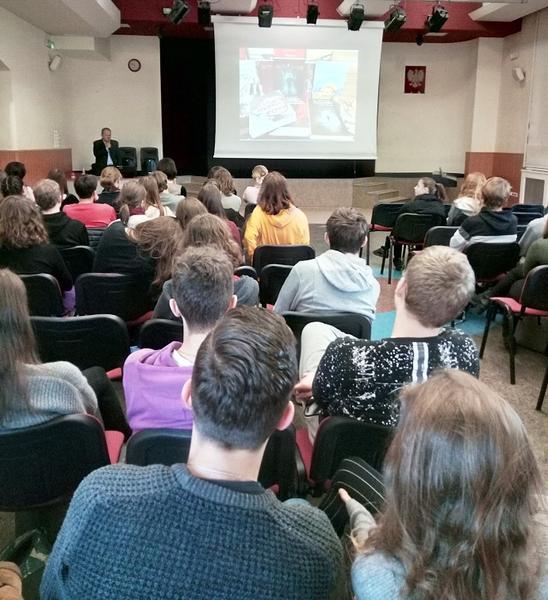 Prelekcja Wrocław i Dolny Śląsk w kadrze filmowym
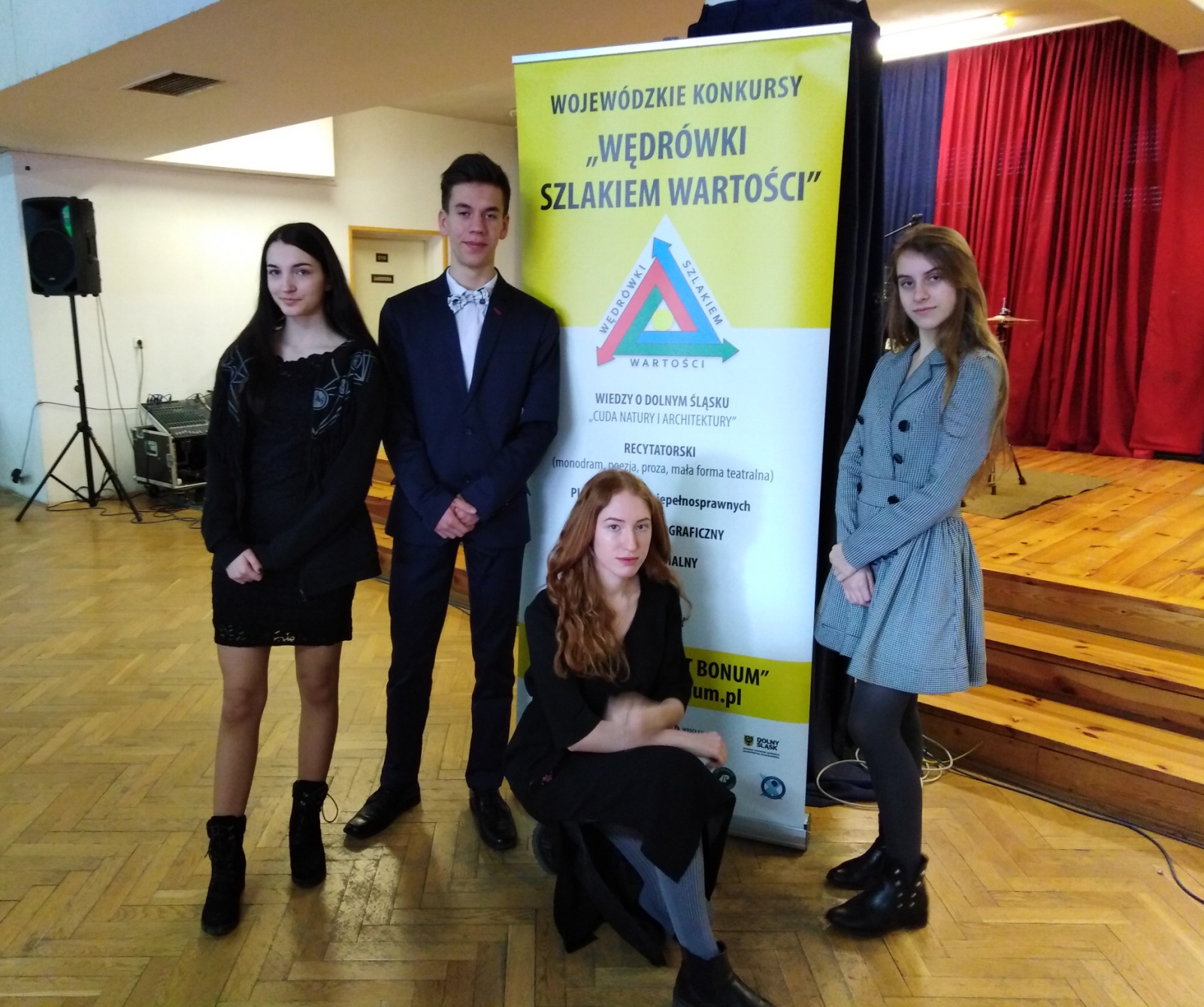 Wojewódzki Konkurs Recytatorski
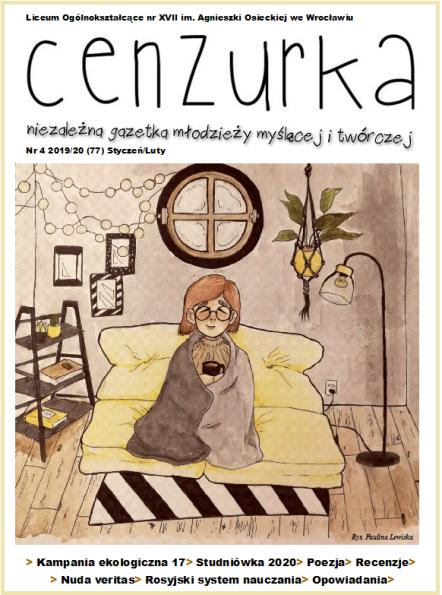 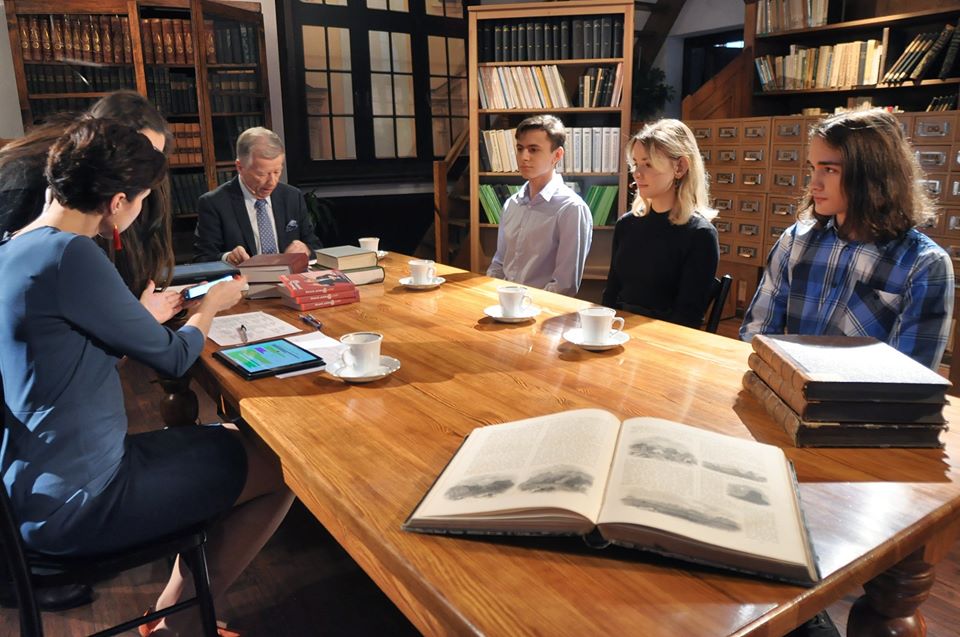 Gazetka szkolna
Nagranie programu "Słownik polsko@polski"